THE Harvest is ripe, but the laborers are few
NATHAN HUFF
nathan.huff@phelps.com
(919) 789-5307
BRANDON DAVIS
brandon.davis@phelps.com
(504) 566-1302
Roadmap
The Labor Challenge for Agribusinesses
Foreign Labor: Filling the Gap
Regulatory Enforcement
Case Study: North Carolina 
Defense Strategies
The Future
Why does this matter?
Reliable Labor is Essential to Harvest and Set Crops
Problem: Ag Labor Shortage
Rising Productivity
Increase Competition
Regulatory Uncertainty
Filling the gap with H-2A LABOR
H-2a Process
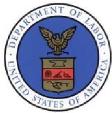 Obtain a labor certification from the Department of Labor  
Obtain an approved petition from the DHS United States Citizenship and Immigration Service for a specific number of workers under H-2A visa classification 
Workers apply with one of the Department of State visa-issuing consulates abroad for an H-2A visa 
Workers arrive at a port of entry where DHS’s Customs and Border Protection officers verify eligibility for admission and length of stay
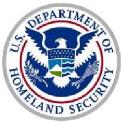 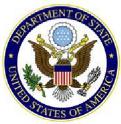 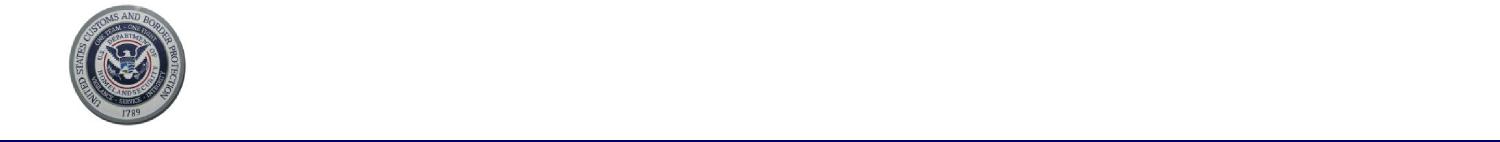 PHELPS DUNBAR, LLP
Department of Labor Enforcement
Fair Labor Standards Act (FLSA), Migrant and Seasonal Agricultural Worker Protection Act (AWPA), H-2a Regulations
Risks
Back Wages
Civil Money Penalties
Debarment
Criminal prosecution
Department of Labor Audit Examinations

But these are not the only risks for Growers
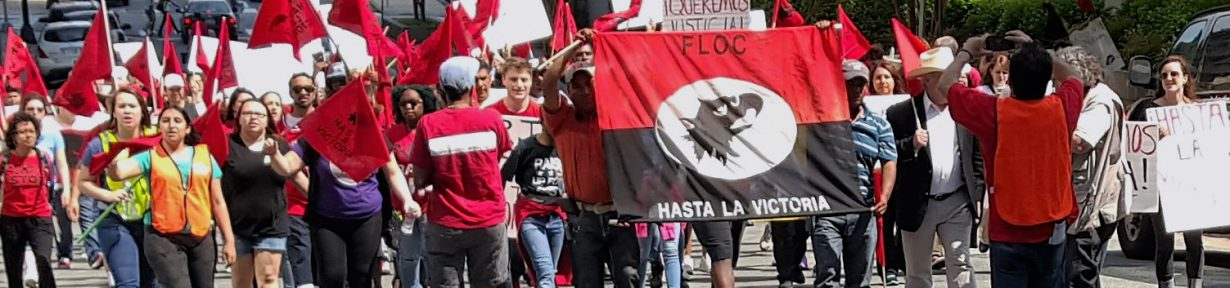 Ag Labor Unions
North Carolina Case Study
NC Ag Unions: Background
Farm Labor Organizing Committee (FLOC) and the North Carolina Growers Association (NCGA)
2004: First Collective Bargaining Agreement in the Nation to cover H-2a workers.  8,500 H-2a workers now in collective bargaining agreements.
But some growers preferred to negotiated directly with their workers.
Hypo: Dunbar Farms
Since 1990, using 100 H-2a workers. Uses NCGA to secure workers.   
2004: NCGA agrees to collective bargaining. All growers that use NCGA now have union contracts with FLOC.  
2015: Dunbar Farms leaves NCGA.  No longer in collective bargaining. 
During 2015 season FLOC enters labor camps to recruit workers.  
December 2015, 7 workers recruited by FLOC file NC DOL Complaints (a pre-requisite to filing suit).
Hypo: Dunbar Farms
Same month, FLOC’s lawyer sends a “Sue and Settle” letter:
My clients are prepared to file suit in the U.S. District Court for the Eastern District of North Carolina on behalf of themselves and others similarly situated . . . However, before doing so, my clients are strongly interested in at least attempting to resolve the issues that they have raised in this letter without any litigation. . . .  As a part of that settlement, it is my understanding that my clients, as active members in the FLOC union movement, are willing to discuss making significant concessions . . . in exchange for . . . a written agreement by you and your company to enter into a collective bargaining agreement with FLOC . . . .
Hypo: Dunbar Farms
When Dunbar Farms refuses collective bargaining:
Negative P.R. campaign
Pressuring Dunbar Farms’ largest customers
Federal court class action lawsuit 
18 months of litigation 
Legal fees in excess of $150k 
settled at mediation for more than $100k
Collective Bargaining is not part of settlement 
Case is finally dismissed in _______
But . . .
Hypo: Dunbar Farms
Early 2018, new group of workers recruited by FLOC files new NC DOL complaint, FLOC’s lawyer sends another letter to Dunbar Farms, and another federal lawsuit is filed.
Dunbar Farms again refuses collective bargaining: litigation, fees, 6-figure settlement.
Process will repeat every 18 months until Dunbar Farms finally relents
How can we defend our farmers?
Legal Defenses Based in Immigration Law
Typical Causes of Action
Failure to Rehire = Retaliation
Wage and Hour
Right to Work
Relevant Features of the H-2A program:
Does not permit permanent employment
Employer and workers must start from scratch and re-apply each year
Government discretion
Legal Defenses Based in Immigration Law
Article III Standing 
“To establish injury in fact, appellants must show that they “suffered ‘an invasion of a legally protected interest’ that is ‘concrete and particularized’ and ‘actual or imminent, not conjectural or hypothetical.’”
Can an H-2a worker establish standing to sue for failure to rehire in future seasons?  Is there a legally protected interest in future re-employment?
Legal Defenses Based in Immigration Law
Article III Standing 
Plaintiff must show that alleged injury is likely to be redressed by favorable judicial decision.  
Is a failure to rehire an H-2a worker redressable by the court?
Legal Defenses Based in Immigration Law
Retaliation Statutes – 12(b)(6)
NC: a plaintiff must show that it is qualified for employment
Can a plaintiff, as a matter of law, state a failure to rehire claim based on a year in which he did not apply for or receive an H-2a visa authorizing him to work in the U.S?
Legal Defenses Based in Immigration Law
Retaliation Statutes – 12(b)(6)
Protected Activity
Adverse Employment Action
Blacklisting
What sHould Individual Farmers Do?
Pre-litigation: Strategies and Business Practices
What can the Ag industry do?
Role of AALA
Chambers of Commerce
Farm Bureaus
Legislative Action
Questions
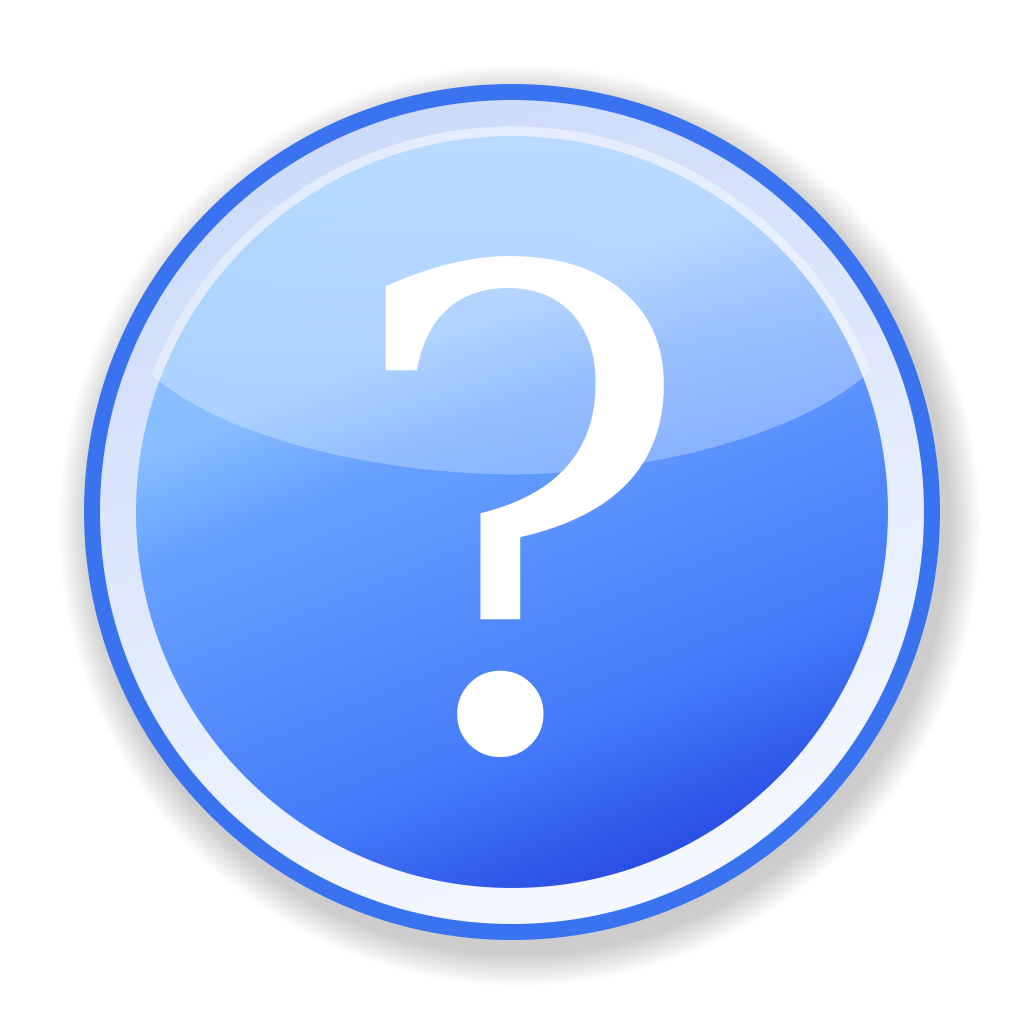